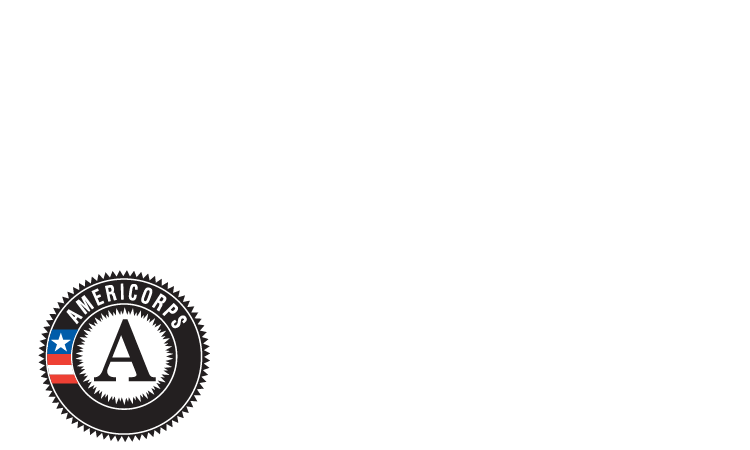 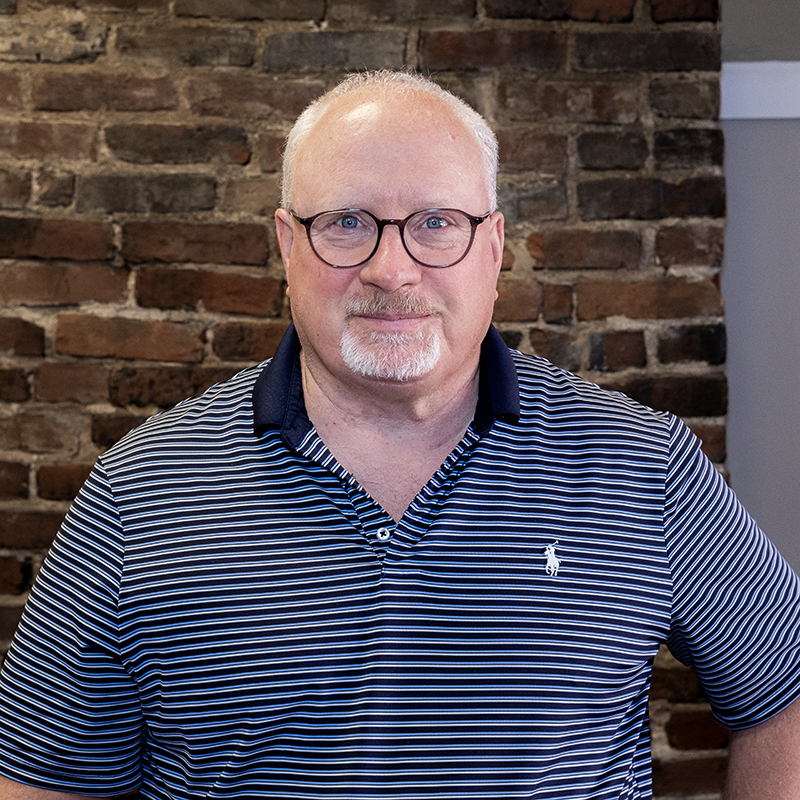 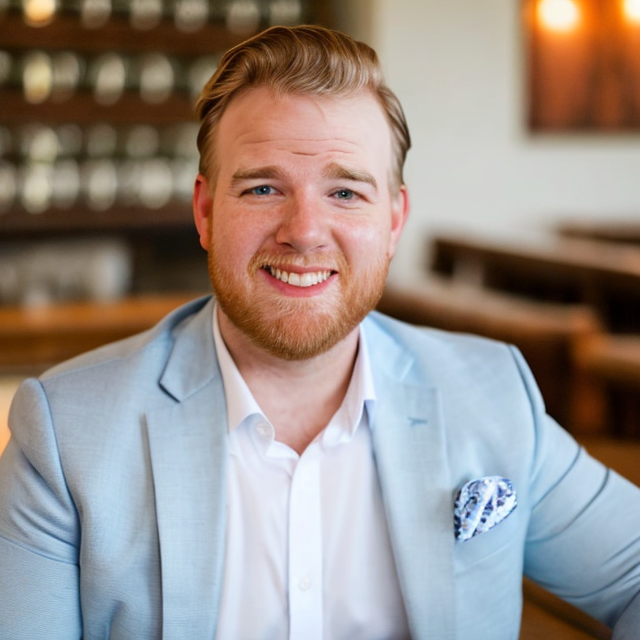 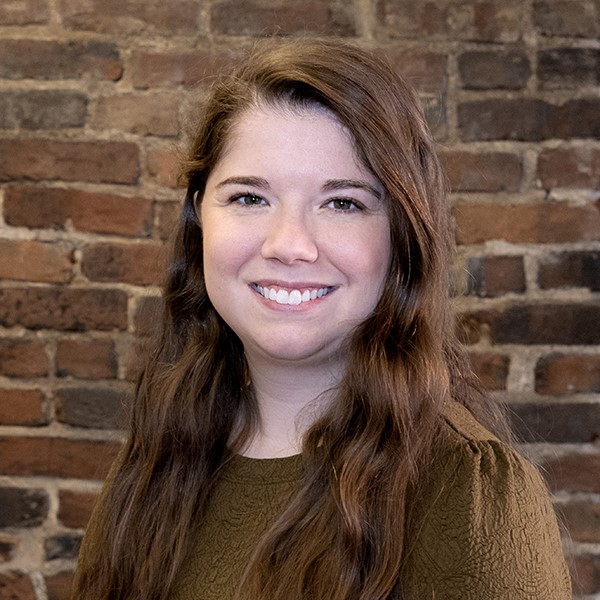 Rowan Claypool                 Max Morley                 Bonnie Baragary
                 Founder/CEO                               Recruitment Coordinator              Teacher Support Coordinator
                                                       AmeriCorps Program Manager       Former Teach Kentucky Teacher
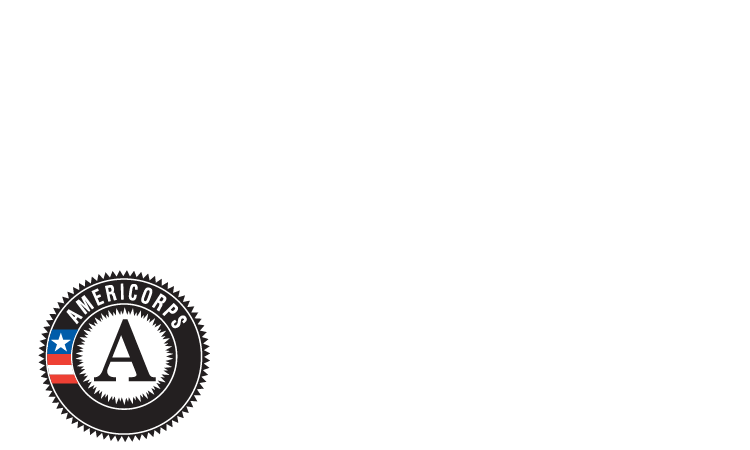 Teach Kentucky History
Founded in 2002 
Mission – recruit young, talented degree-holders to move to Kentucky and begin a career in education
2 teachers in first Cohort
Hallmarks of Growth
2002 – partnership with the University of Louisville
2017 – Admission into Serve Kentucky/AmeriCorps
2018 – partnership with Asbury
Other significant foundation and institutional partnerships secured across the year
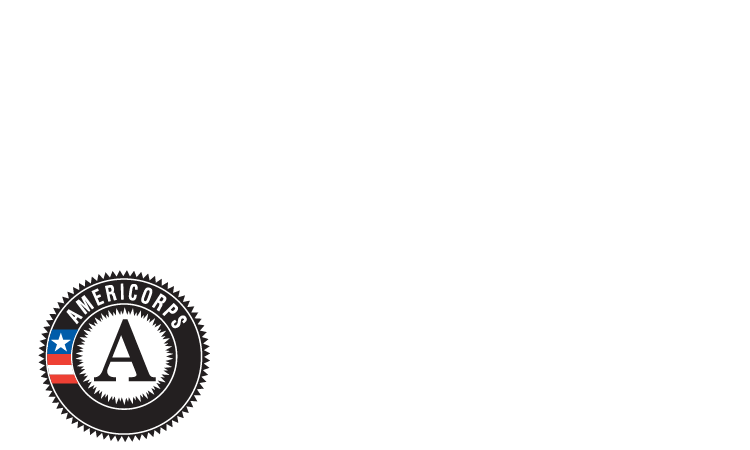 Teach Kentucky - Today
Four full-time staff
CEO
Recruitment Coordinator
Teacher Support Coordinator
Development Coordinator
Support staff (accounting, HR, etc.) external to the organization
2024 Cohort By the Numbers
407 Applications
153 Invitations to Recruitment Weekend
59 Invitations to Proceed
Total of 42 teachers in our 2024 Cohort
[Speaker Notes: Notes:
407 applications – Kentucky is drawing national interest. Young college graduates are applying to move here specifically. 
75 invitations to RW – we are selective with our invitations]
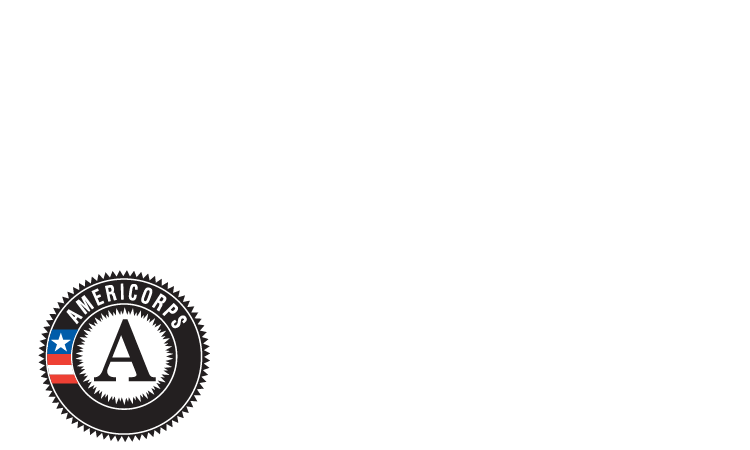 Teacher Support and Retention
Summer Institute
Navigating the System
Application -> Hiring Process -> Onboarding 
Professional Support and Development
Full-time Teacher Support Coordinator
Retired Teacher Advocates (RTA)
Teach Kentucky Network
Fostering a Sense of Belonging
[Speaker Notes: Notes:
407 applications – Kentucky is drawing national interest. Young college graduates are applying to move here specifically. 
75 invitations to RW – we are selective with our invitations]
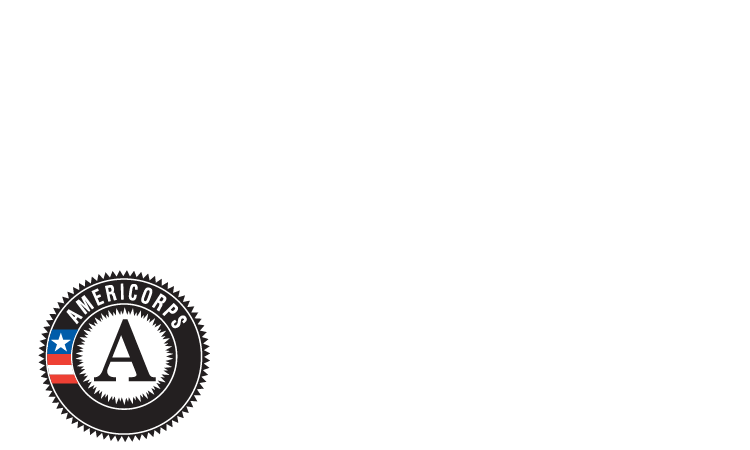 Teacher Growth and Leadership
Kate Grindon (2003)
Principal, Noe Middle School

Tyler Shearon (2007)
Executive Administrator, Operations Services, JCPS

Raja Kaur (2011)
Director of Professional Development and Learning, JCPS

Deloreon Burton (2011)
Educational Recovery Liaison, Kentucky Dept. of Education
[Speaker Notes: Notes:
407 applications – Kentucky is drawing national interest. Young college graduates are applying to move here specifically. 
75 invitations to RW – we are selective with our invitations]
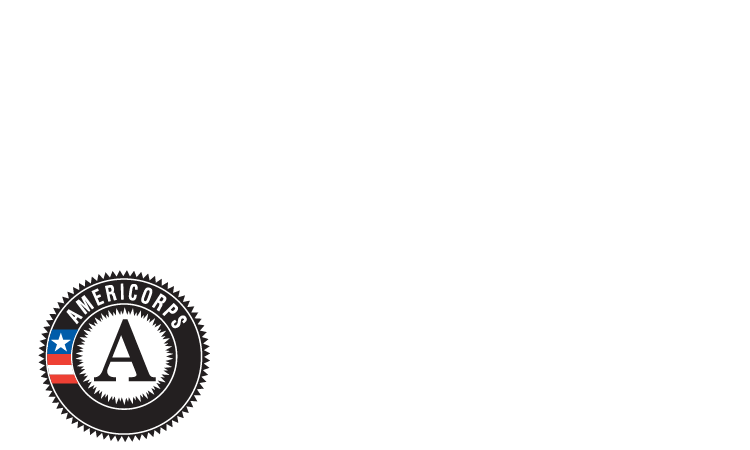 Teach Kentucky Benefits
Summer Institute
$2,500 Institute / Relocation Grant
$14,000 education award through AmeriCorps
Up to $4,000 in relocation benefits through JCPS
Full teacher certification
Earn a Master of Arts in Teaching
Ongoing Professional Development
Community integration, including Serve Kentucky projects
Begin careers immediately
valuable classroom experience
full salary, benefits, retirement plan

Partnership with ClassAct Credit Union
Banking partner for out-of-state members
$5,000 line of credit
$3,000 loan
$25,000 pre-approval toward a vehicle
Financial Literacy Support
[Speaker Notes: Note – all of this is done without any financial support from the Commonwealth. 

Every year, we work to identify patterns, issues, and pain points at every step of our process, and then make plans to get better.]
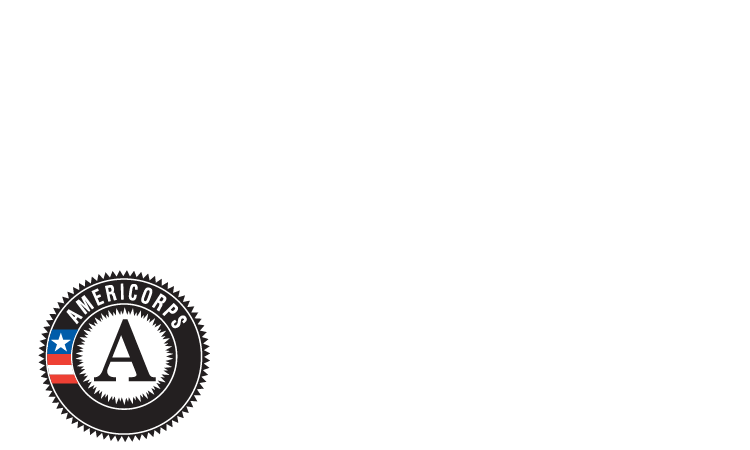 Current Funding Streams
Foundation Grants
James Graham Brown, Gheens, CE&S, Cralle 
JCPS Partnership
$3,000 / teacher in year one
$2,000 / teacher in year two
$1,000 / teacher in year three
Spalding University Partnership
Revenue share of tuition paid by Teach Kentucky members
Asbury College Partnership
Revenue share of tuition paid by Teach Kentucky members
[Speaker Notes: JCPS pay tied to retention]
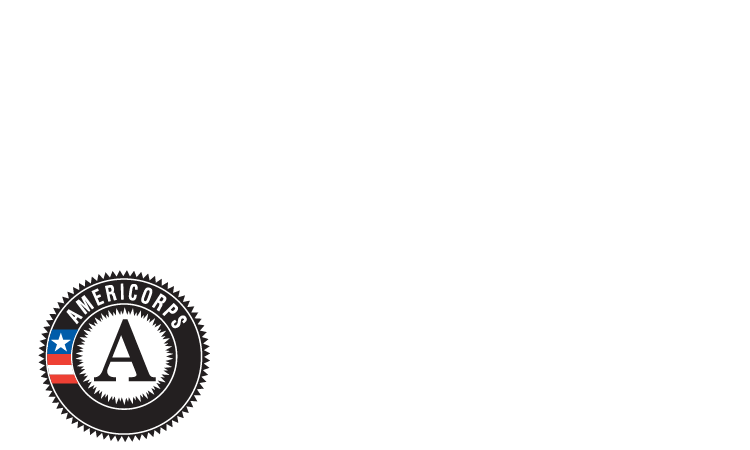 Teach Kentucky’s Impact on KY
500+ total teachers in Kentucky classrooms
337 teachers in high-need content
STEM, Special Education, ESL, etc.
65%
224 current teachers
40-45 new teachers each year
90% retention year-over-year
For every 4 TKY members, we gain one “bonus” Kentuckian
spouse, friend, etc. 
Over $3 million in new federal dollars through AmeriCorps education awards
2237 “years” of teaching by Teach Kentucky members
450+ Master’s Degrees earned in Kentucky colleges
[Speaker Notes: Note – all of this is done without any financial support from the Commonwealth. 

$14,000 in education awards / teacher - > new federal dollars coming into the state. For our 2024 Cohort, that means]
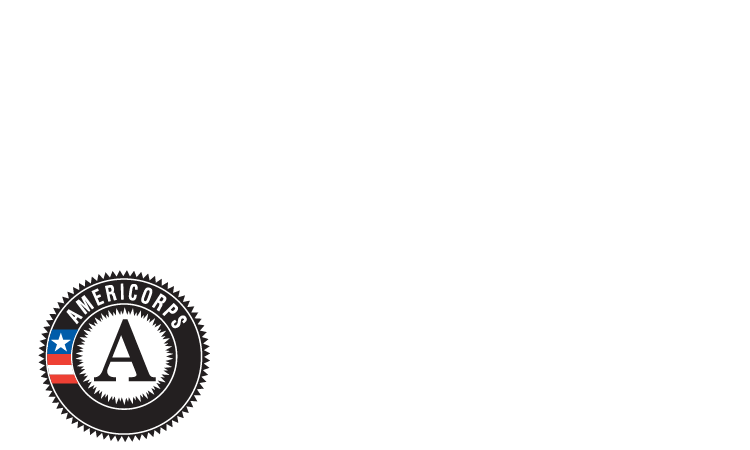 Investment in Our Impact
Teach Kentucky is requesting an annual allocation of $1,000,000 in the 2026-2028 budget. 

Through this investment, Teach Kentucky stands ready to:
Increase recruitment to 150% of average level 
From 40-45/year to 60-65/year
Meaningfully increase year-over-year retention through year five
Enhance our Summer Institute professional development toward standard-setting cohorts of first-year teachers
Elevate Kentucky as a destination for young, talented future educators
Sunset philanthropic sustaining dollars, allowing that money to be reallocated into other parts of the community
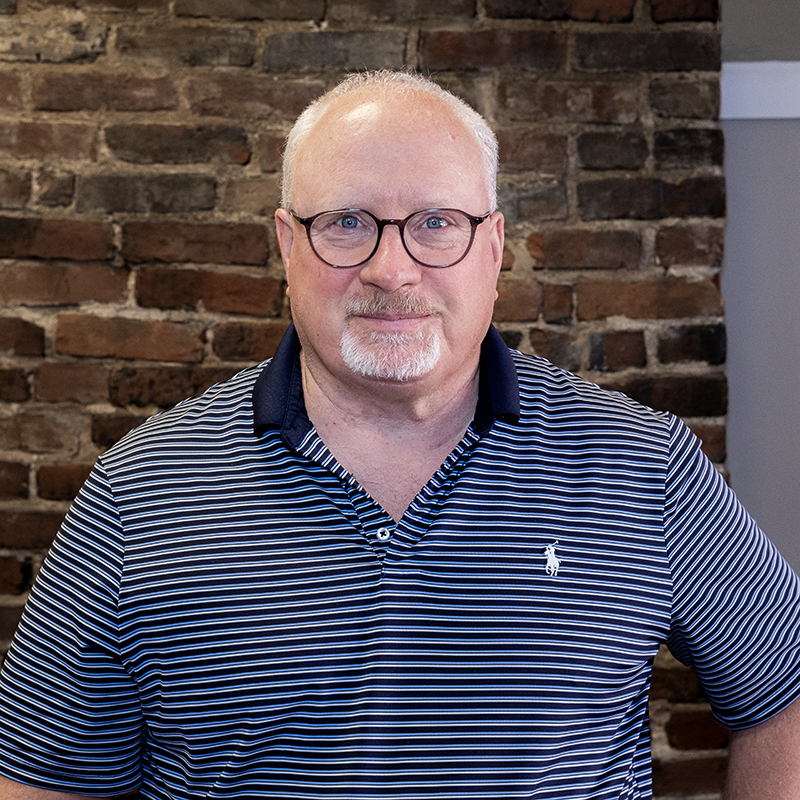 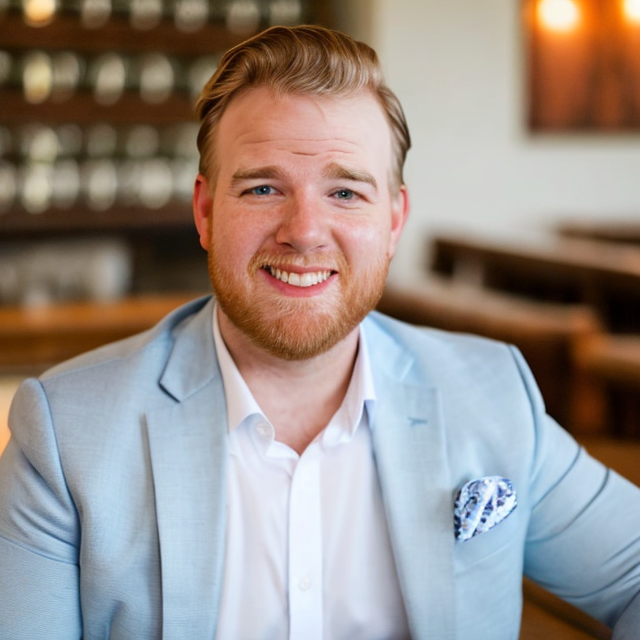 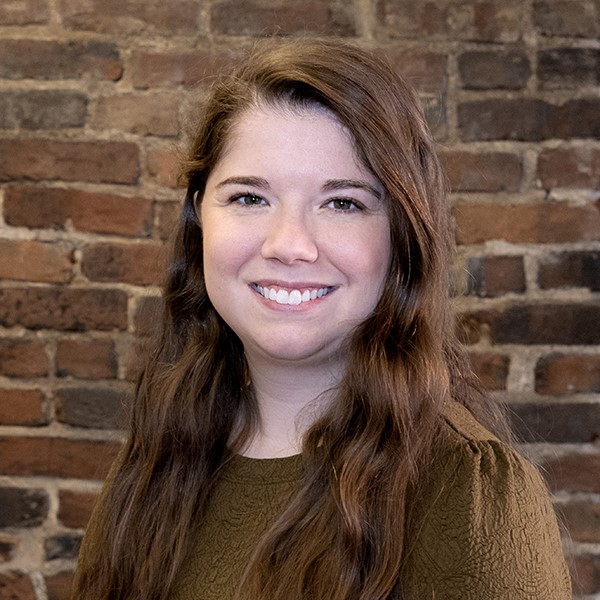 Rowan Claypool                 Max Morley                 Bonnie Baragary
         rowan@teachkentucky.com                  max@teachkentucky.com               bonnie@teachkentucky.com
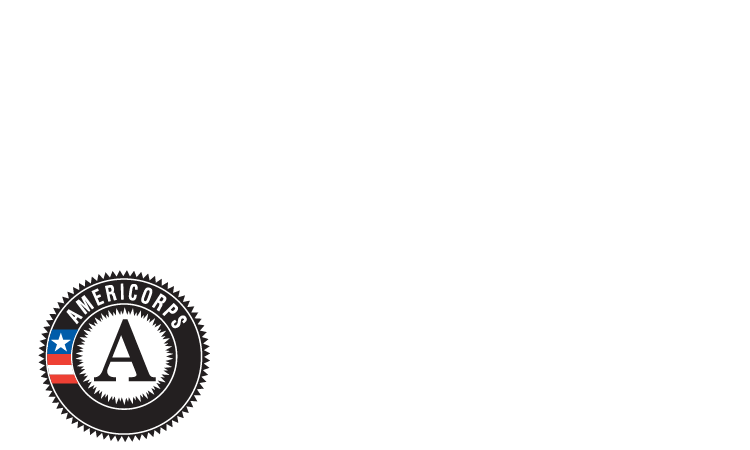 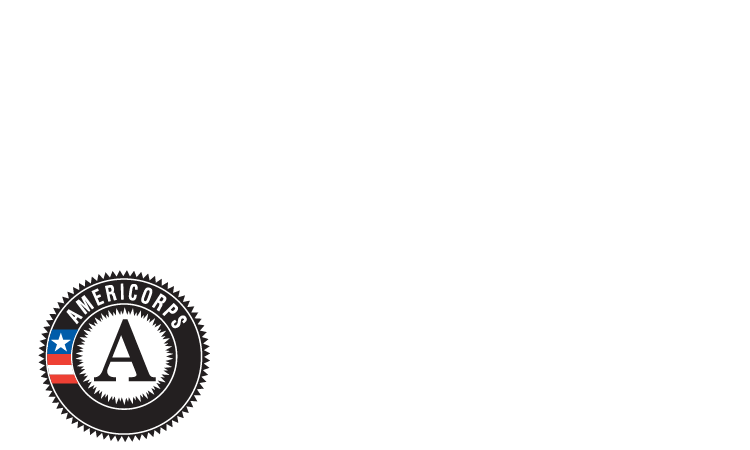